EcoDIYwww.ecodiy.org
Sub-urban self reliance in Clacton Essex
Shelter  -  Energy - Food - Community
Food
Energy
Things
Community
Food
Eat less meat
Eat more vegetables!!
Grow your own (easier than you think)
Buy from local producers
Trade with other growers
Waste less
See waste as a resource
BBC Working Lunch
Food- vegetables
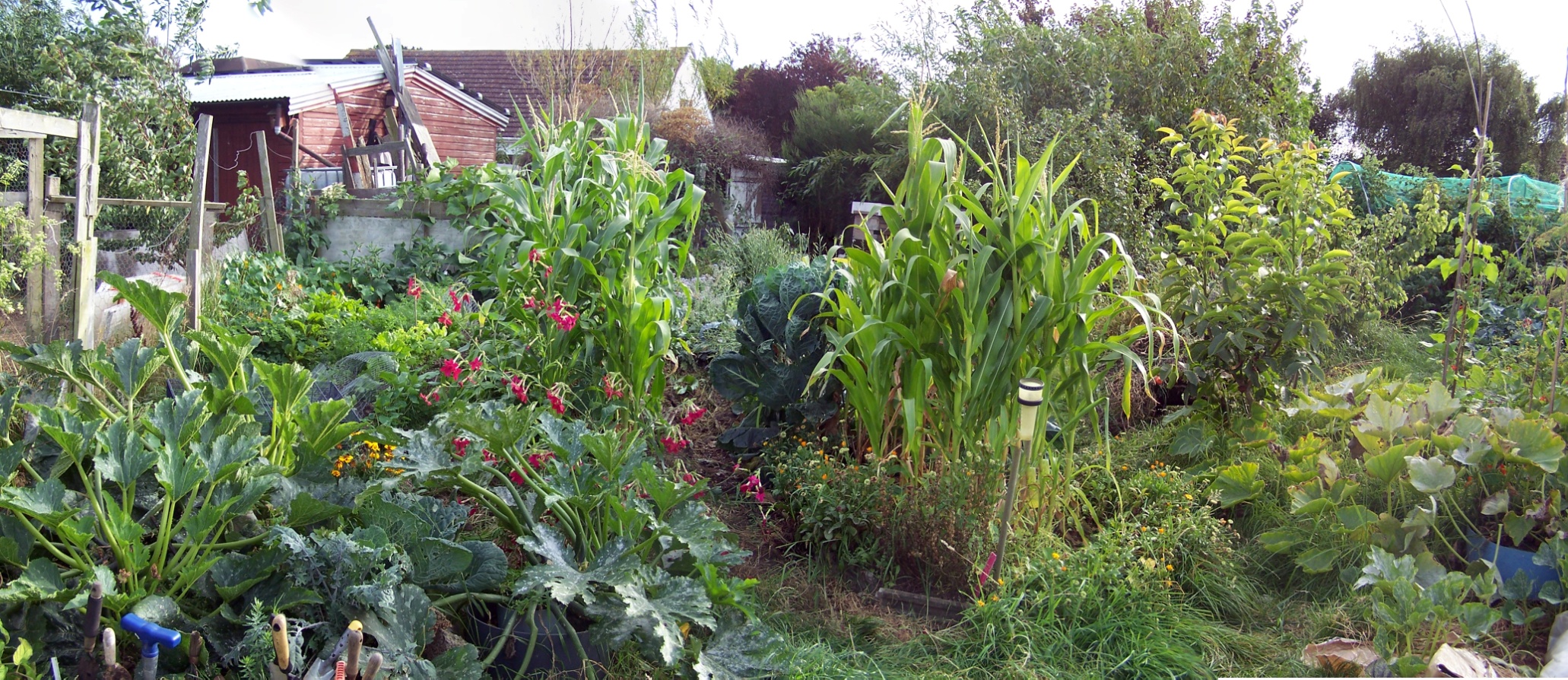 [Speaker Notes: In full summer flow]
Possible Outside inputs
Grass cuttings
Animal manure
Food waste
Gleaned vegetables – potatoes, onions etc
Traded fruit/vegetables ie apples, plants
Seeds
Wheat, straw
Lime, seaweed etc
Traded Volunteer labour
Water harvesting
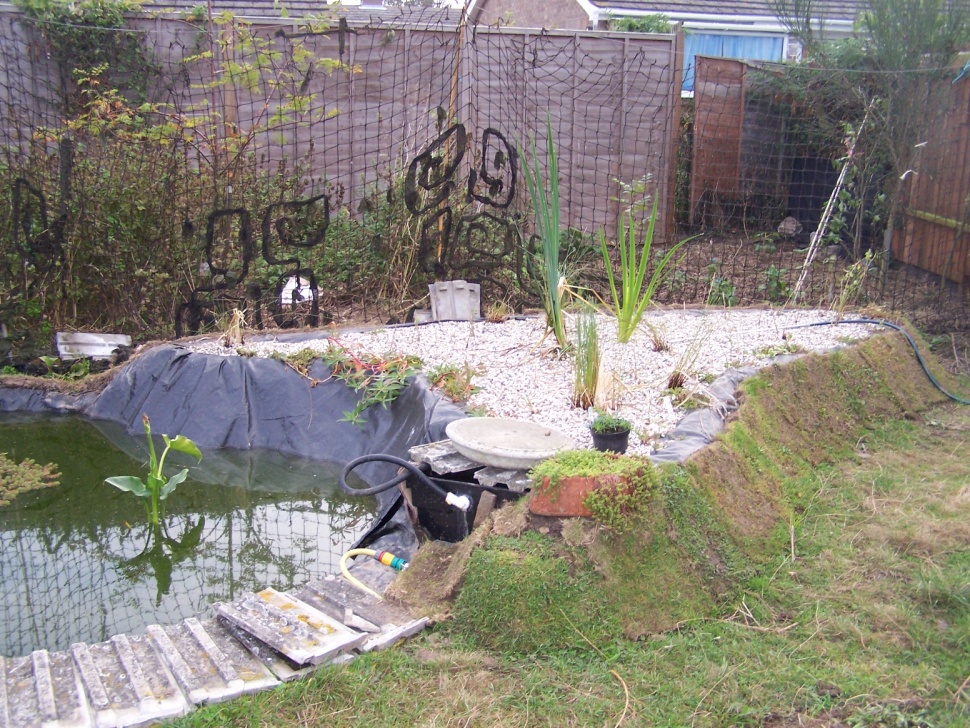 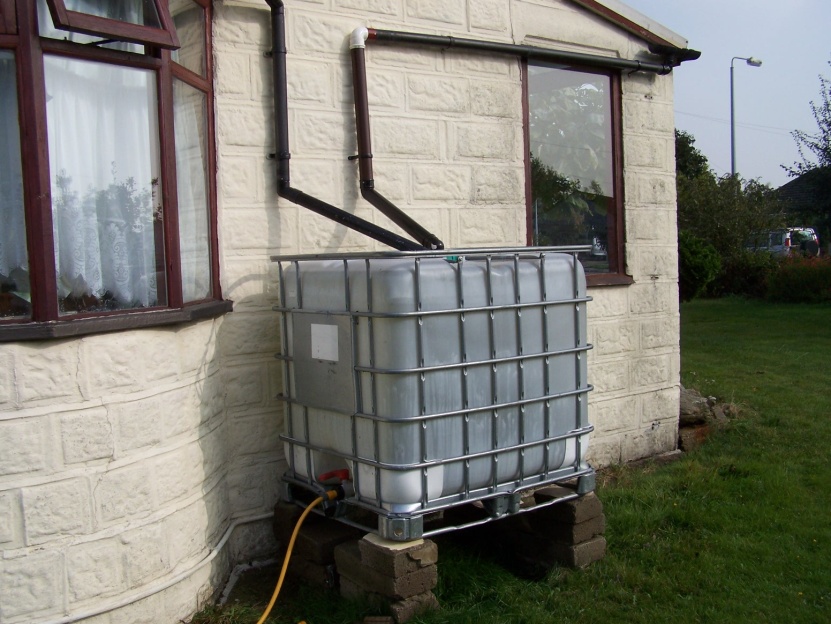 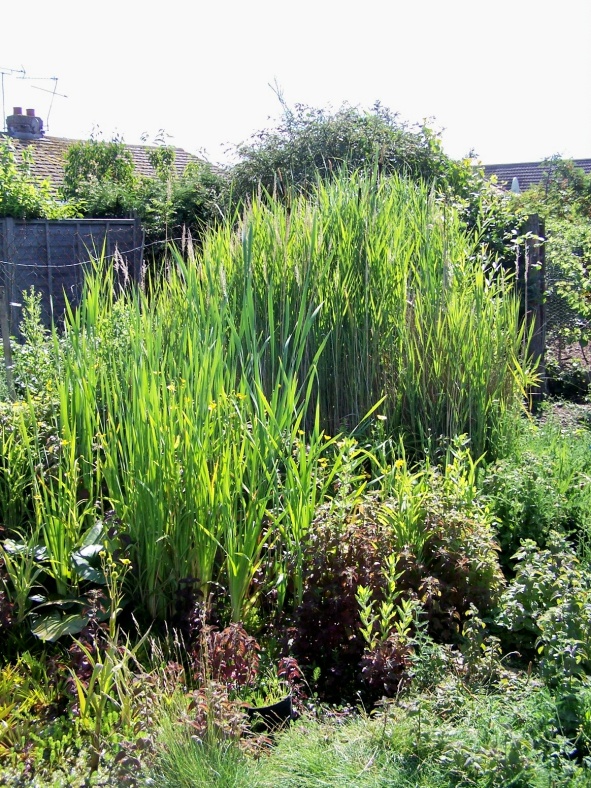 Reed bed and pond
Rainwater harvesting
[Speaker Notes: Reed bed recycling grey water from the house.  4000 litres of rainwater collection in total]
Solar energy harvesting
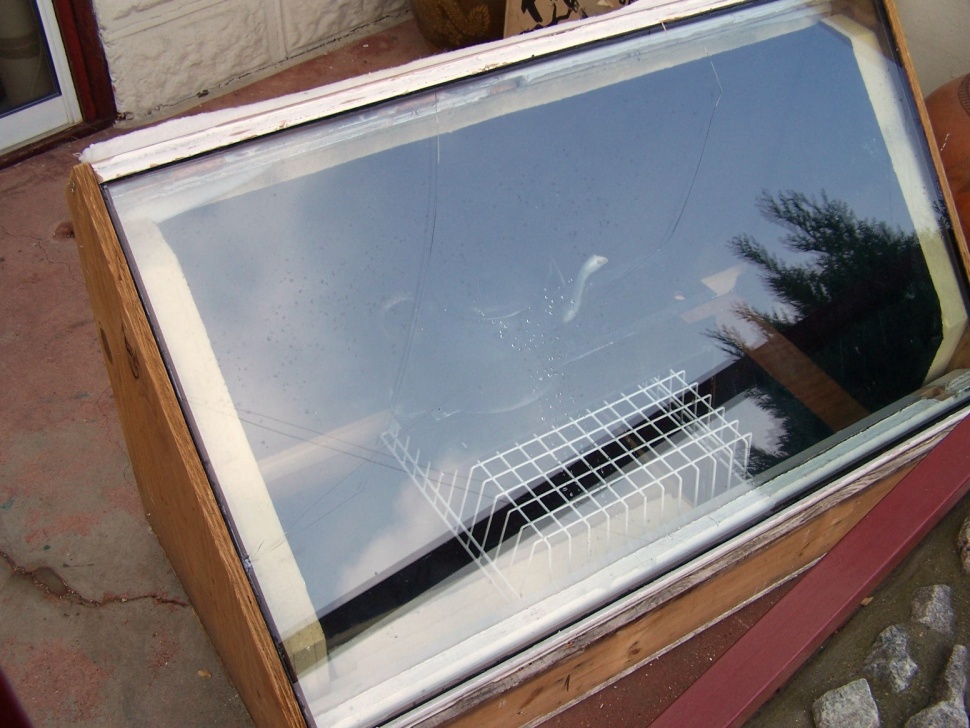 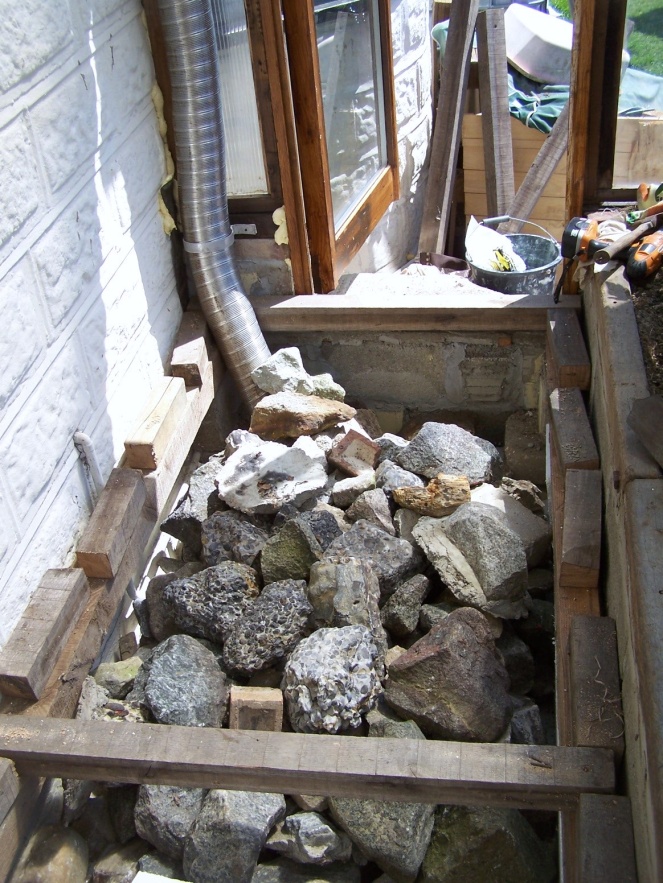 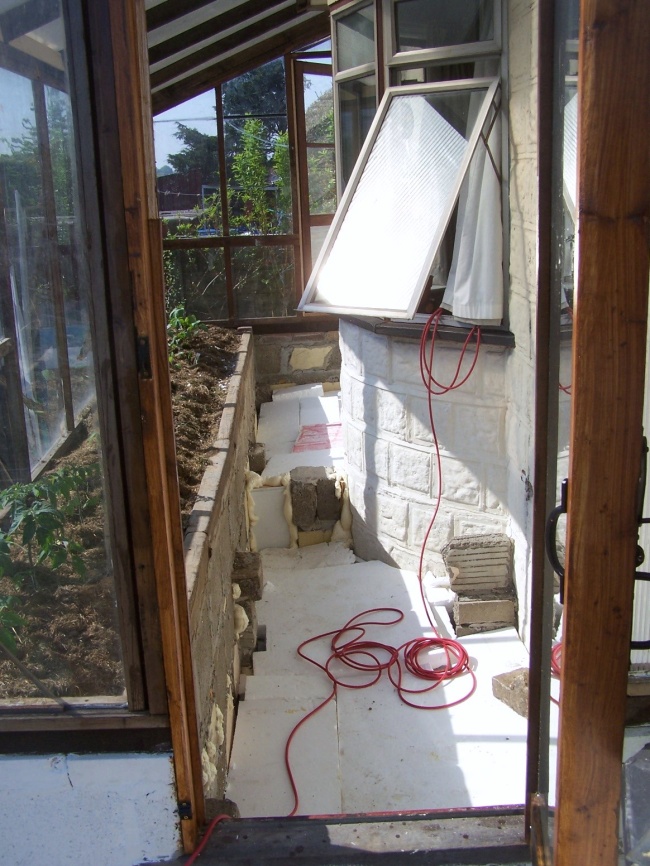 [Speaker Notes: Our lean-to greenhouse has a trench beneath the floor filled with rocks to store the midday heat
And solar drier]
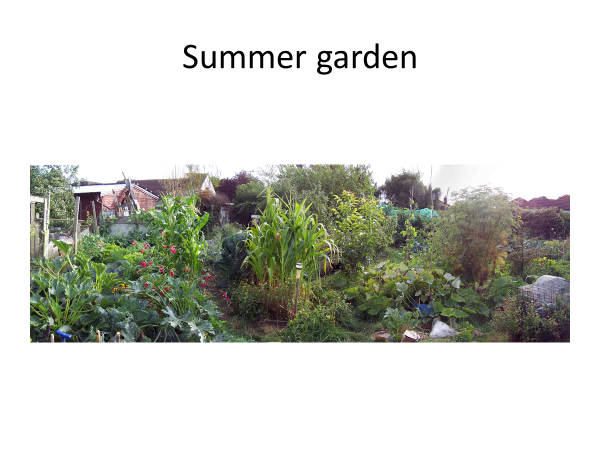 Food – livestock -bees
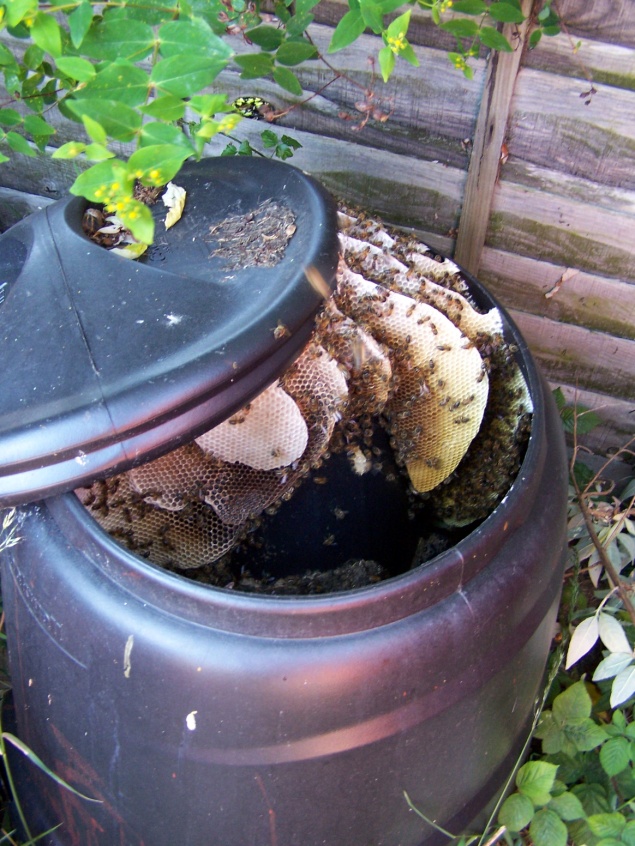 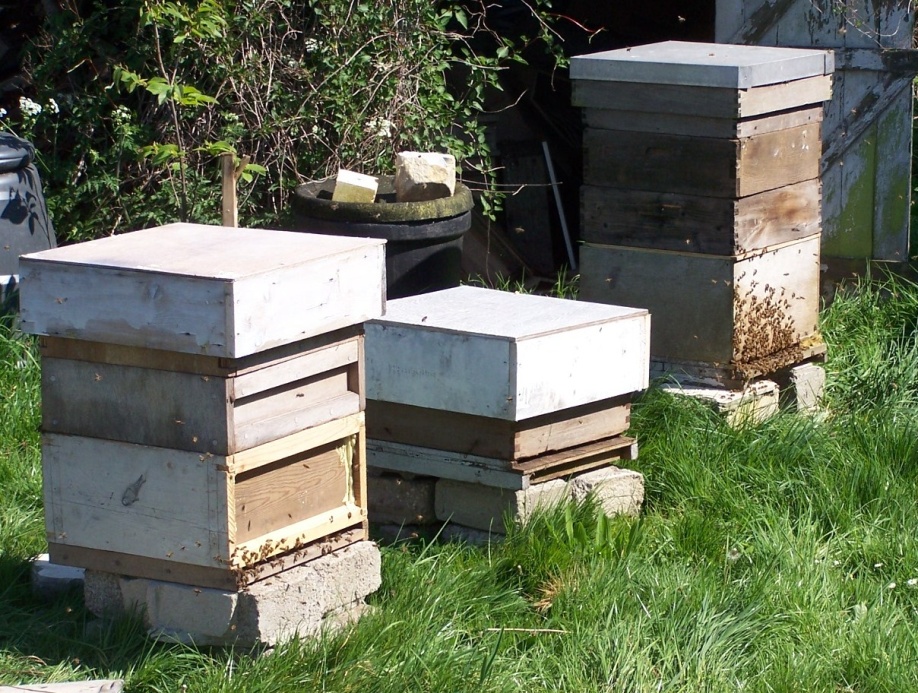 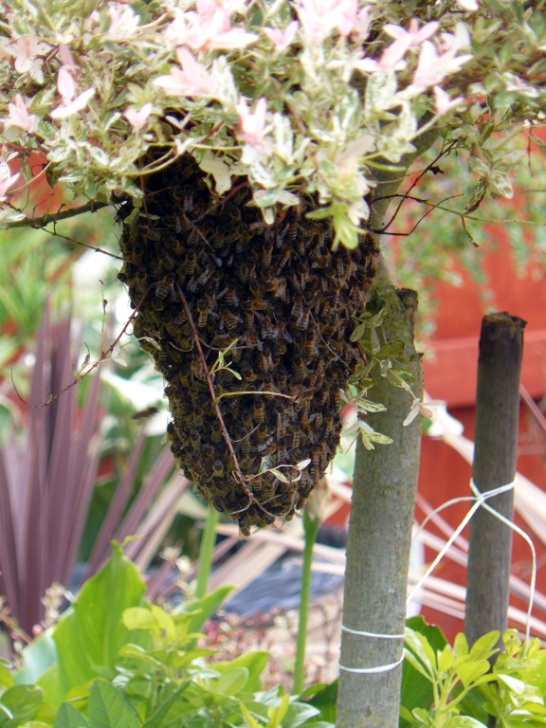 [Speaker Notes: Bees – truly wild urban farm stock!]
Food - livestock -hens
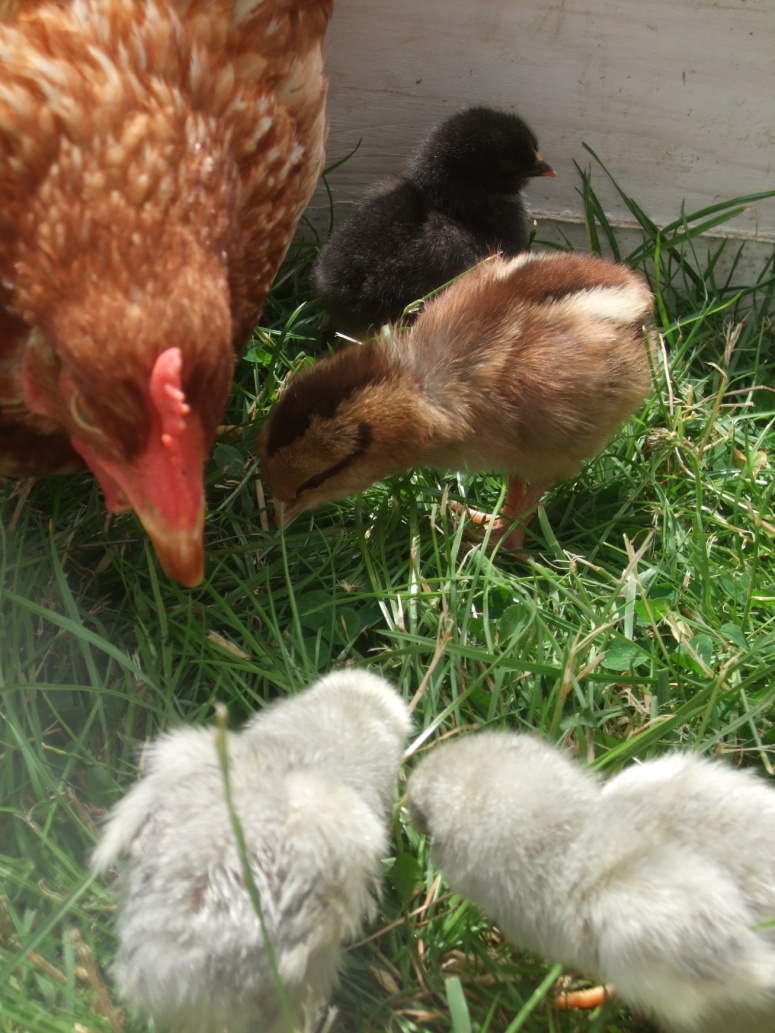 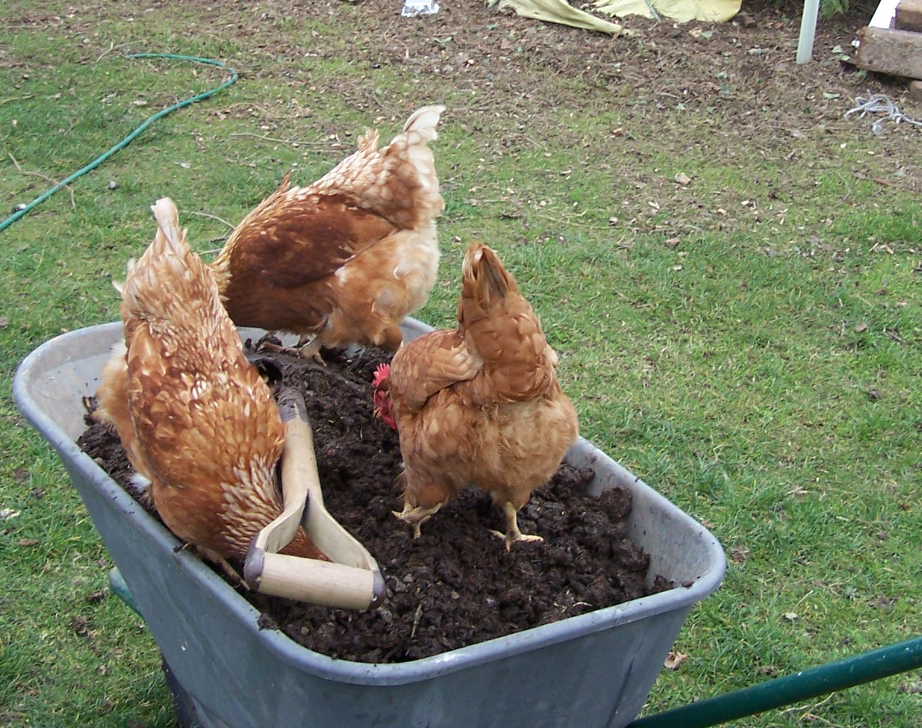 [Speaker Notes: Great recyclers chickens!]
Food- vegetables
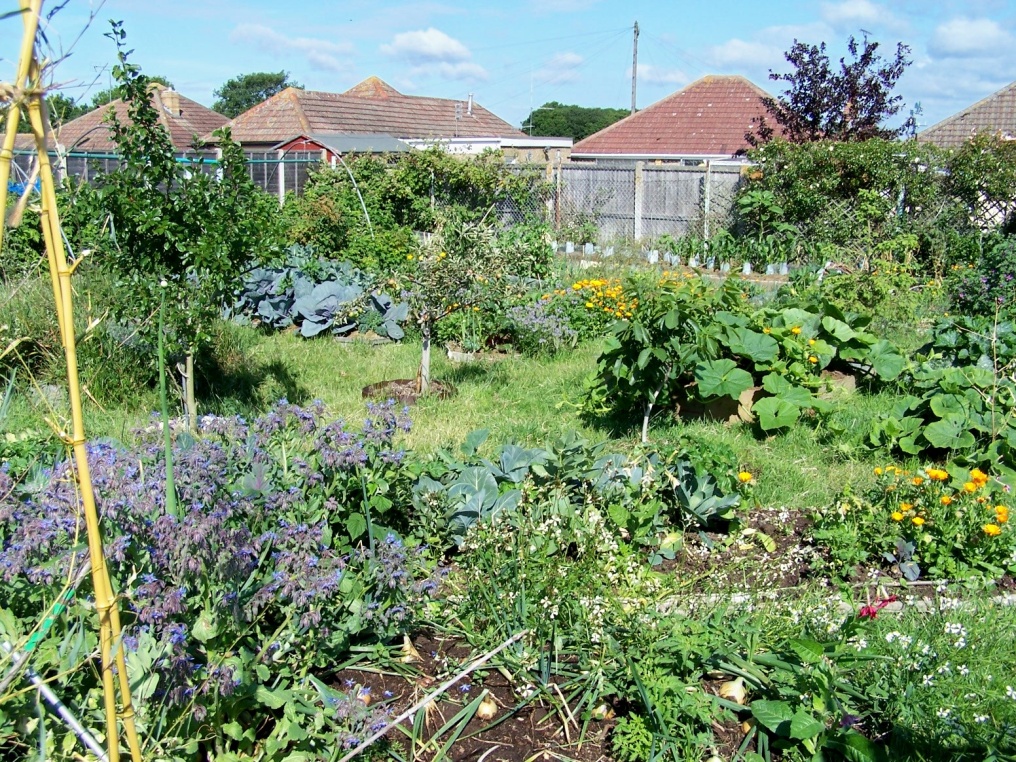 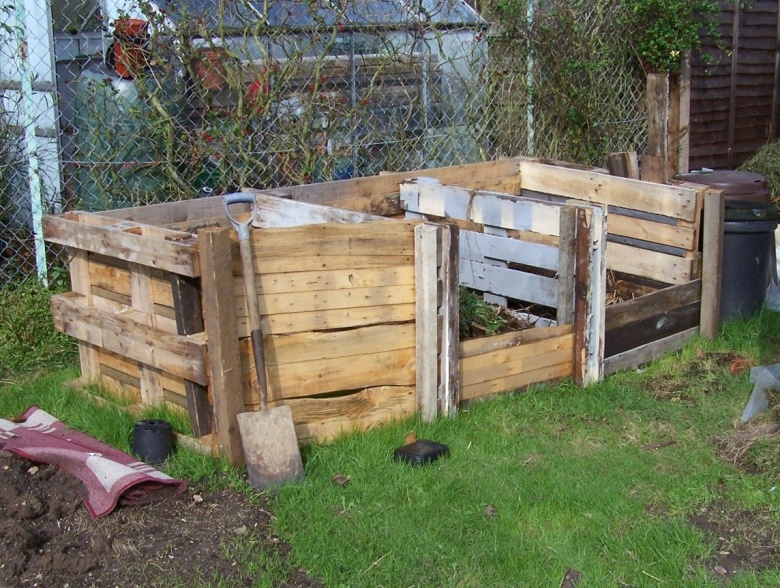 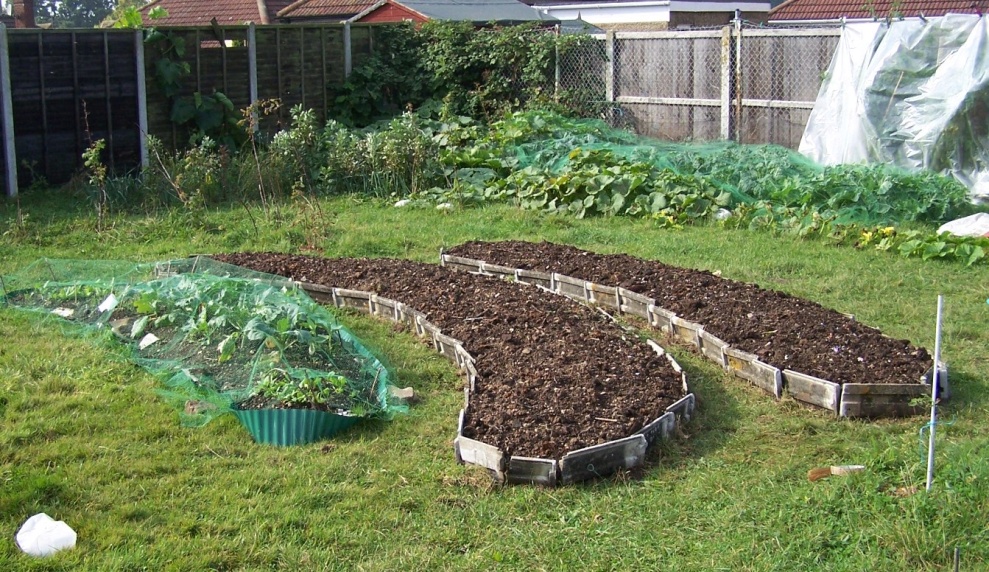 [Speaker Notes: Compost bin from pallets – people donate us their compost and grass cuttings. Deep beds before and after]
Food – fruit and nuts
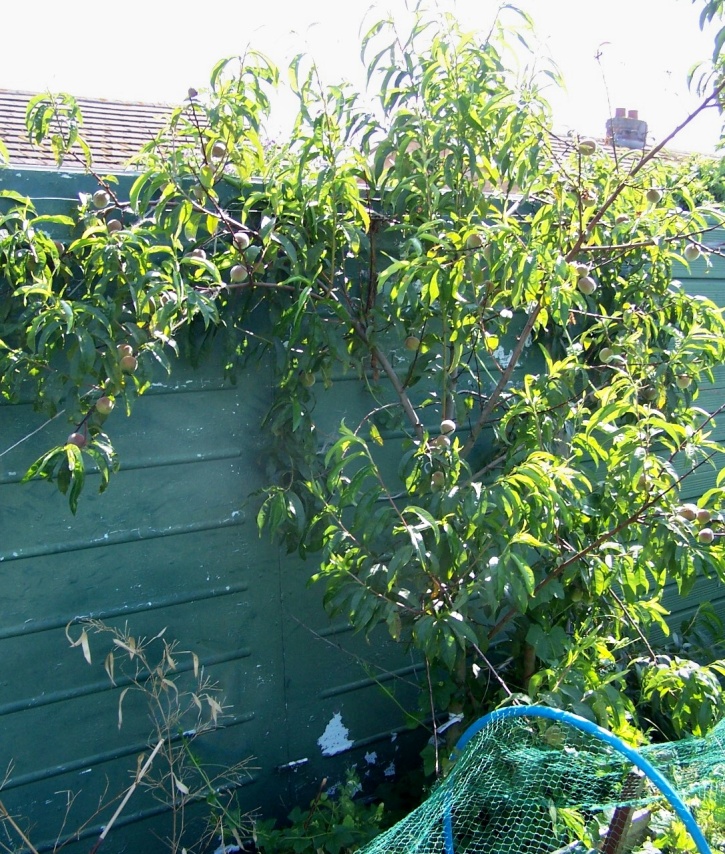 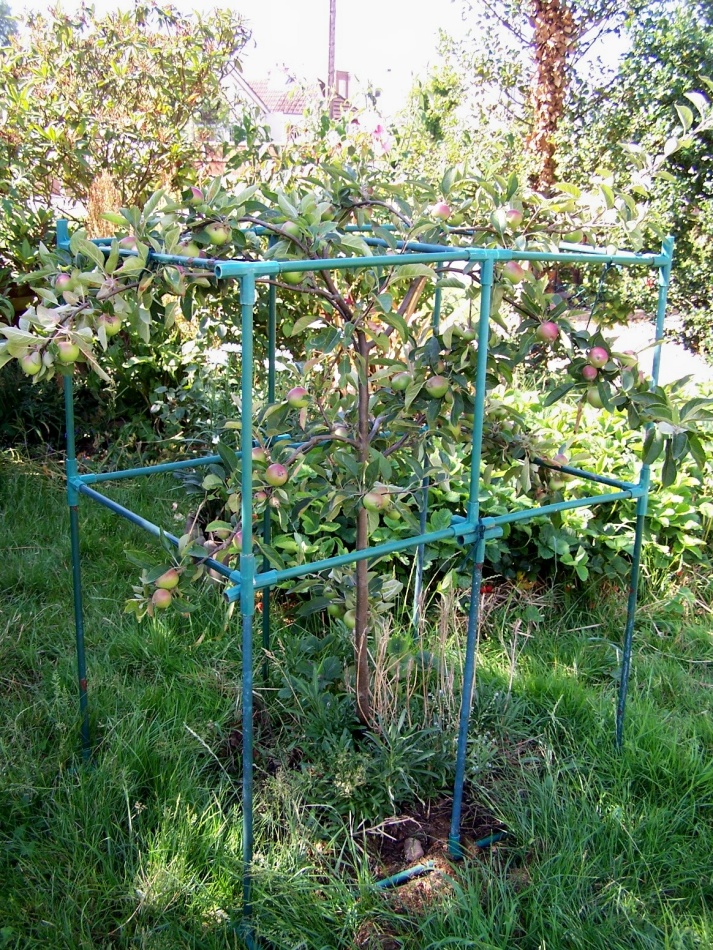 Walnuts
Hazels 
Almonds
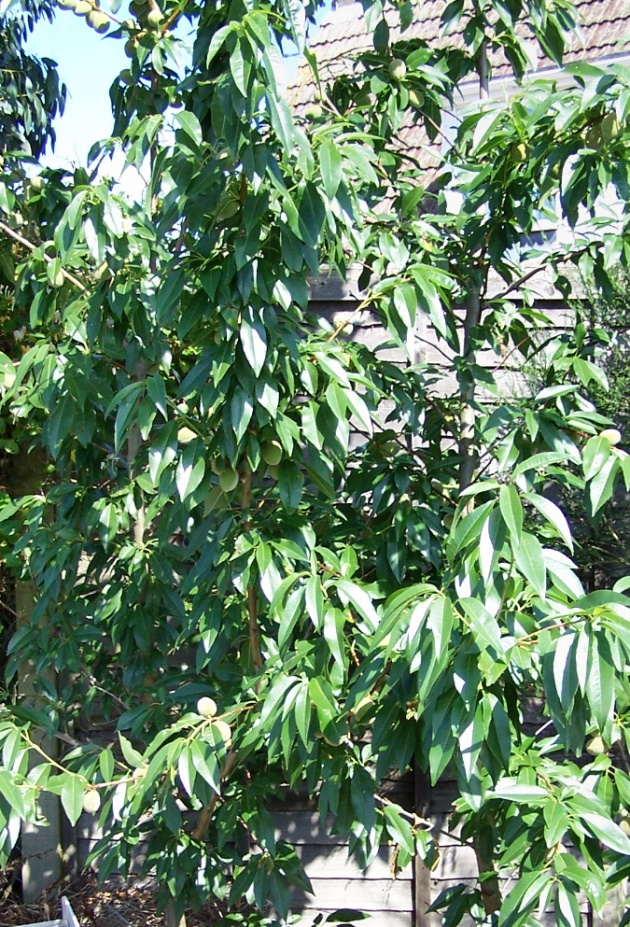 Peaches
Pears
Apricots
Grapes
Figs
Apples supported in a recycled cage
[Speaker Notes: Peaches, almonds, apples]
Food - protection
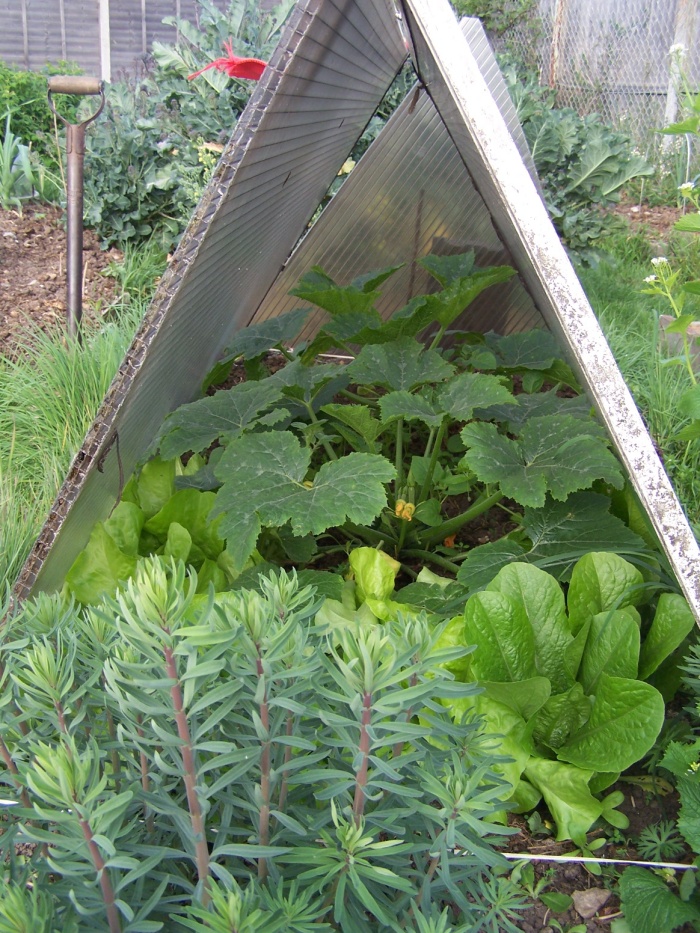 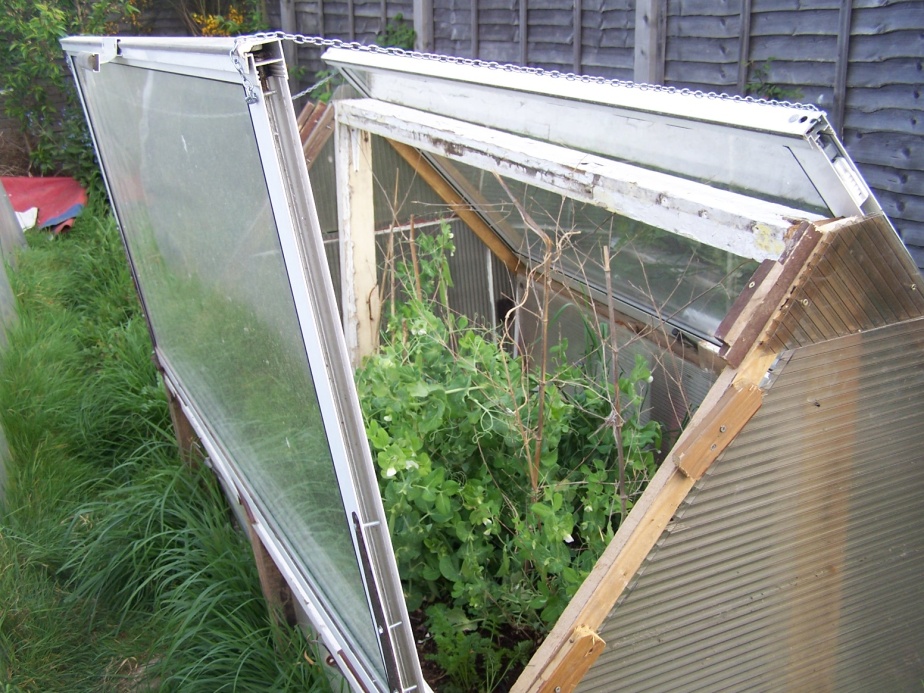 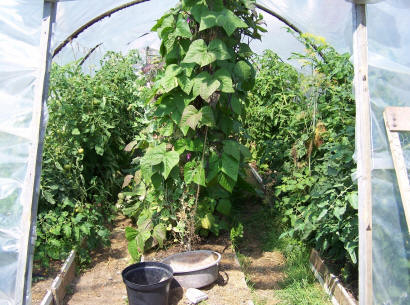 Shower door cold -frame
Polycarbonate cloche
Poly tunnel
[Speaker Notes: Protection is essential to extend the season – using re-cycled polycarbonate, double glazing and polythene.]
Food – saving seed and storing crops
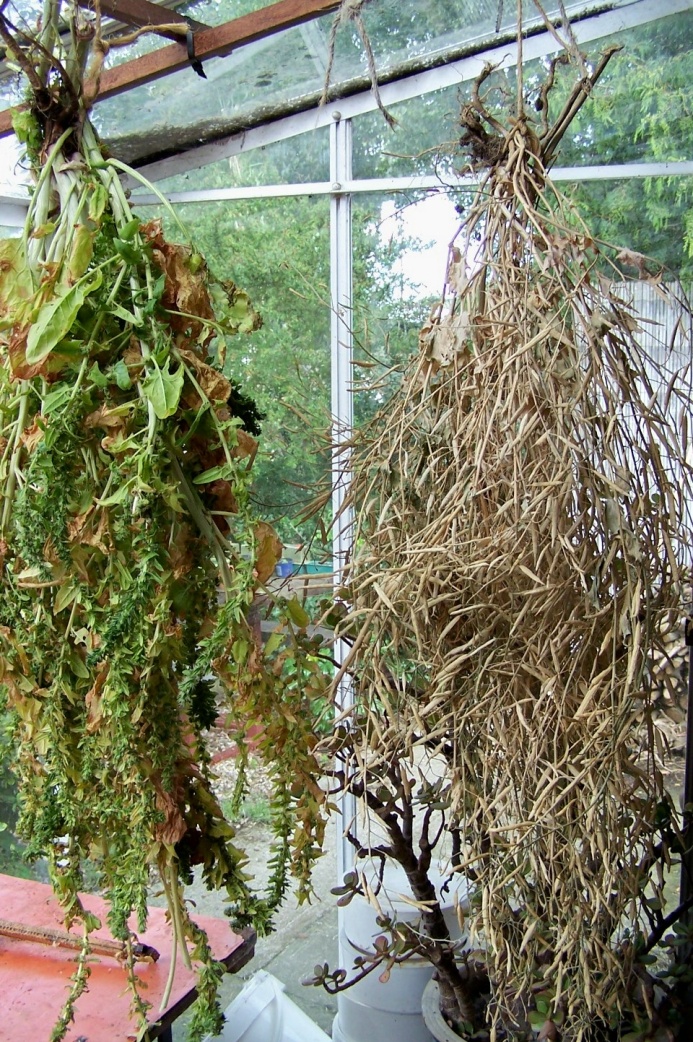 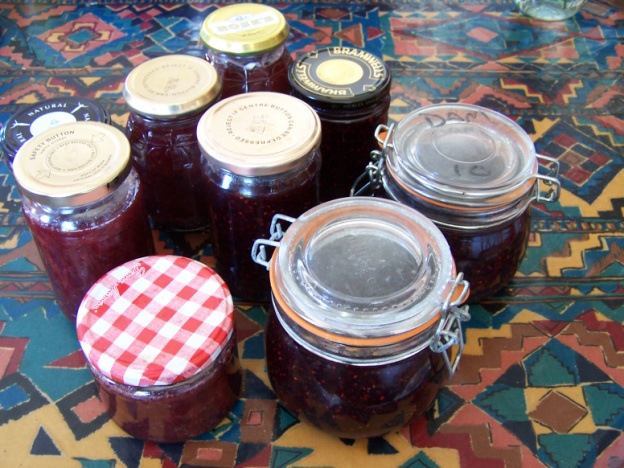 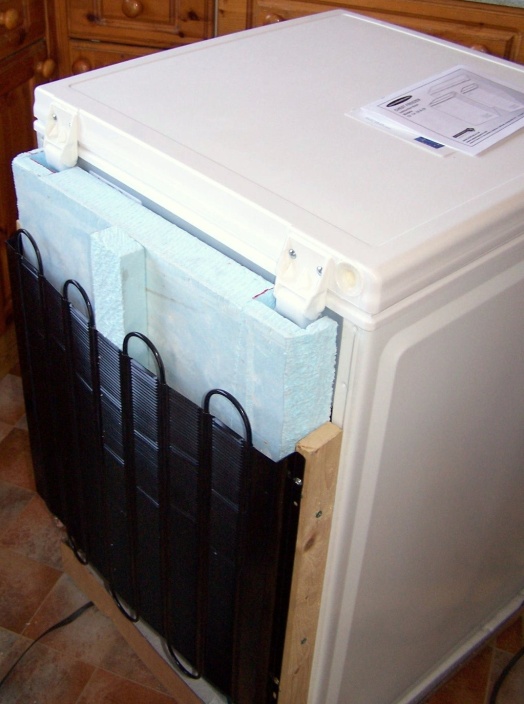 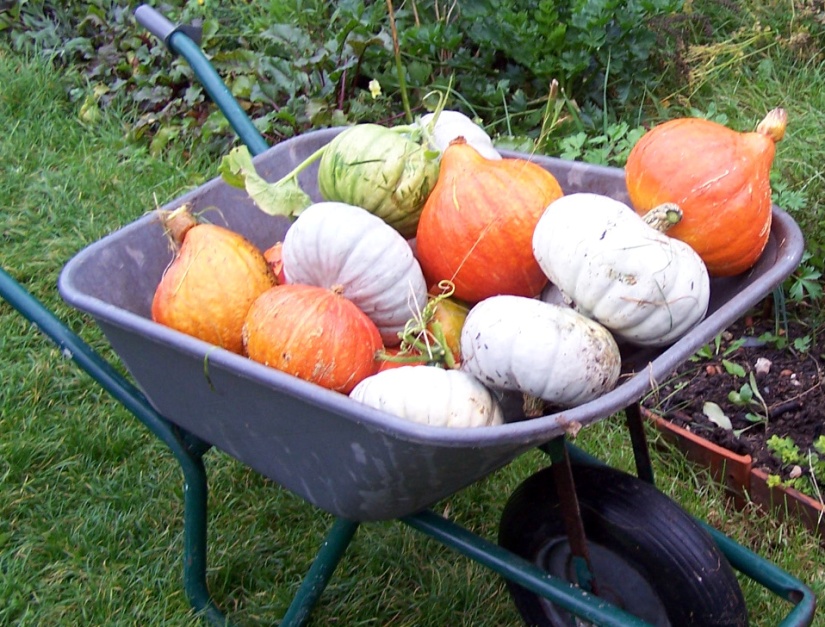 Insulating our freezers
Saving our own seed
[Speaker Notes: Storing food as seed, squashes and roots and bottled and frozen (adding insulation to the freezer.)]
Check out our new website
www.ecodiy.org
Do come and look round ring 01255 254548 or email chris@ecodiy.org to make an appointment